CONCEPTUALIZING A RESEARCH DESIGN
Lecture 8
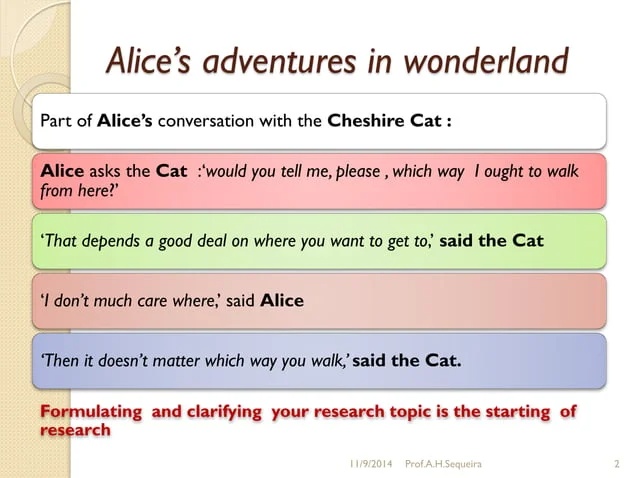 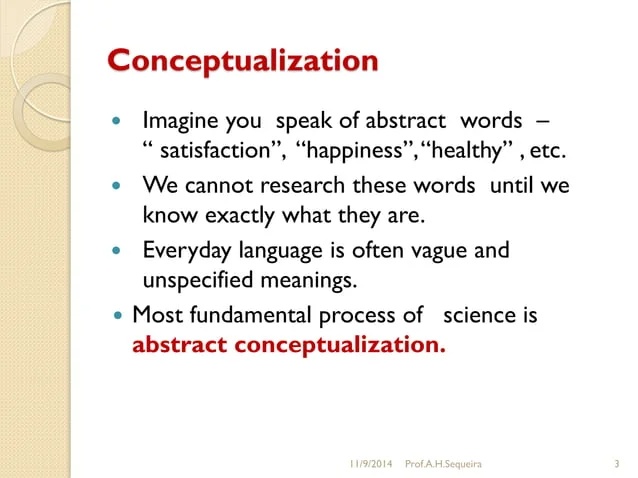 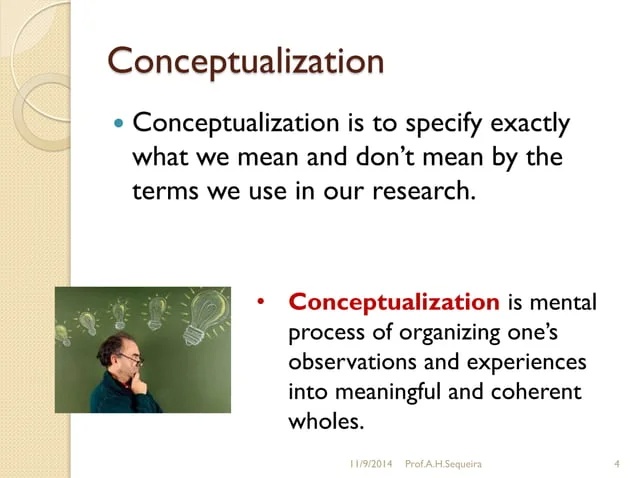 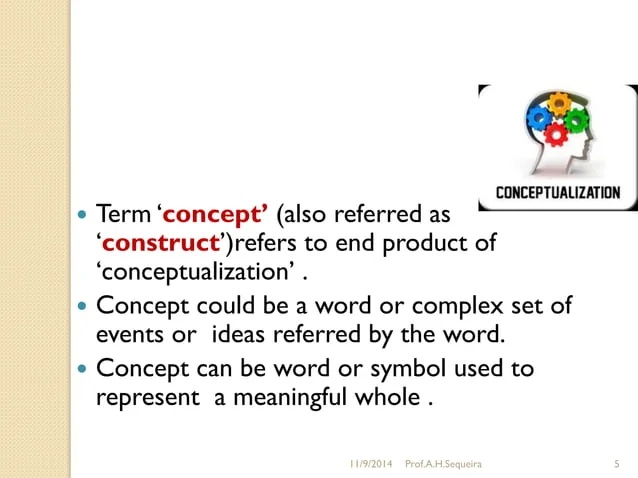 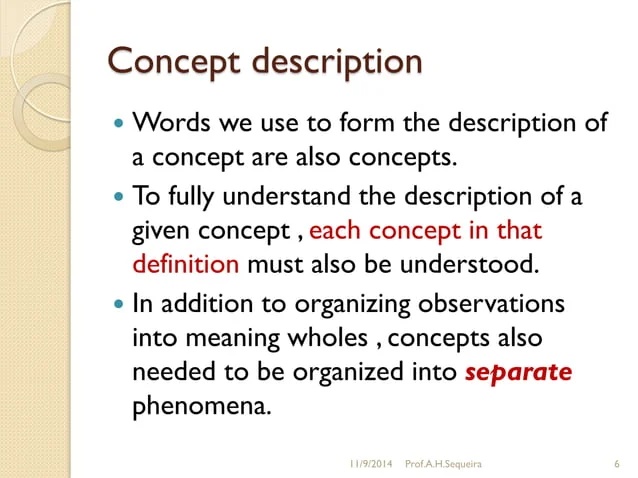 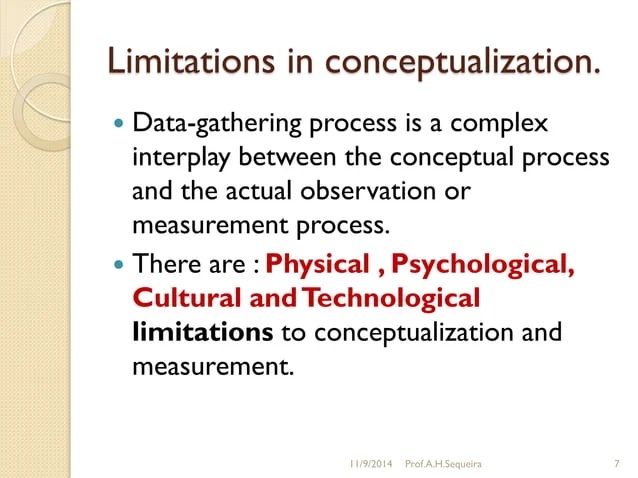 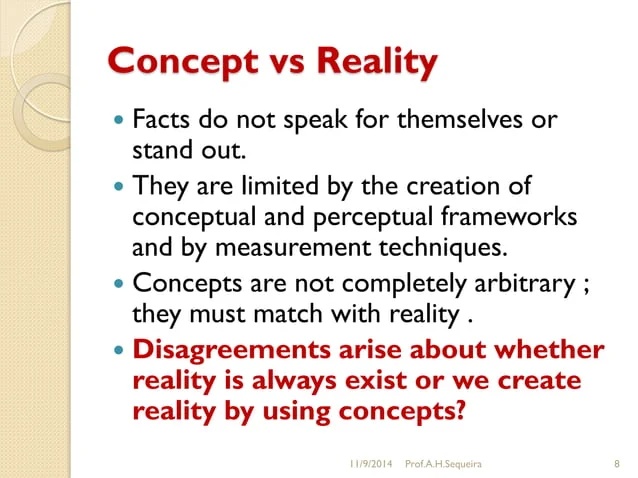 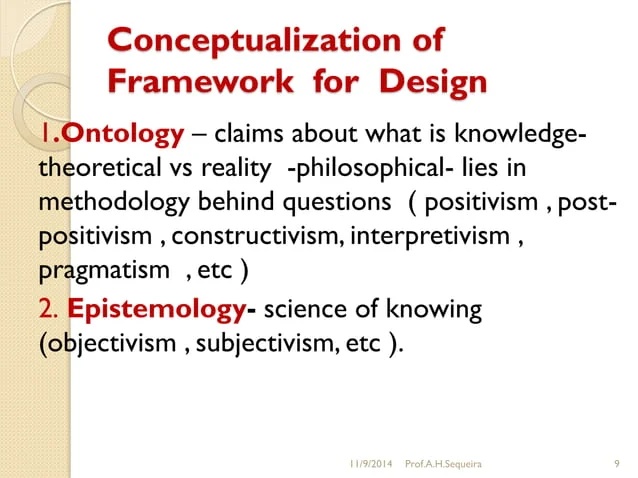 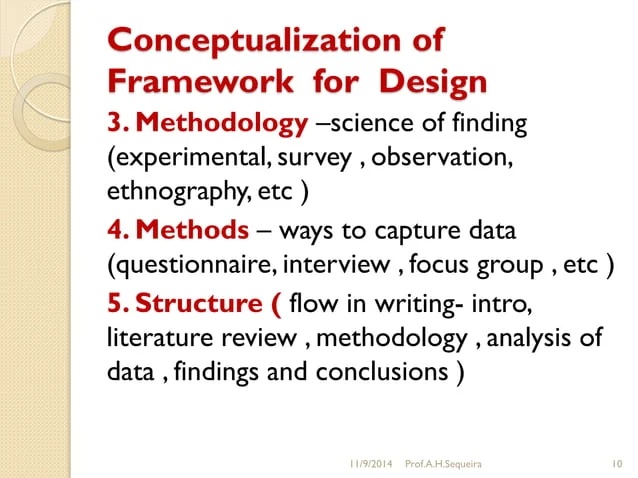 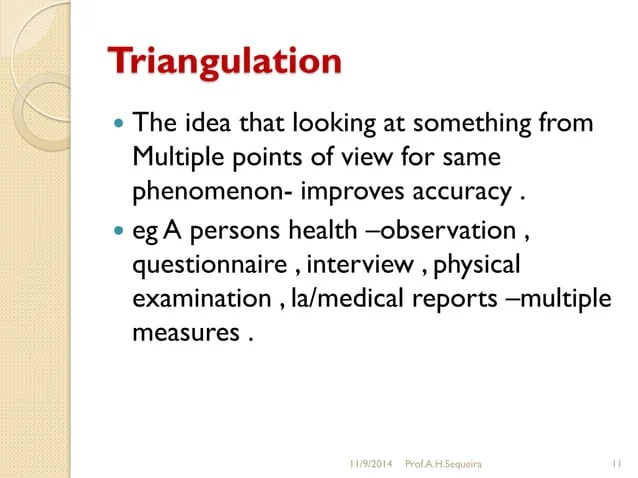 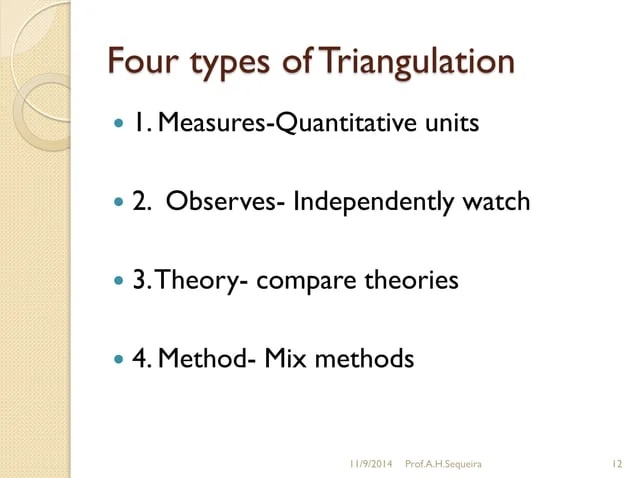 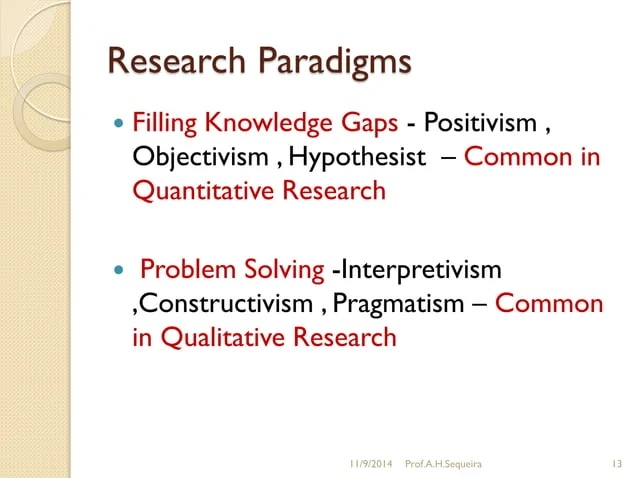 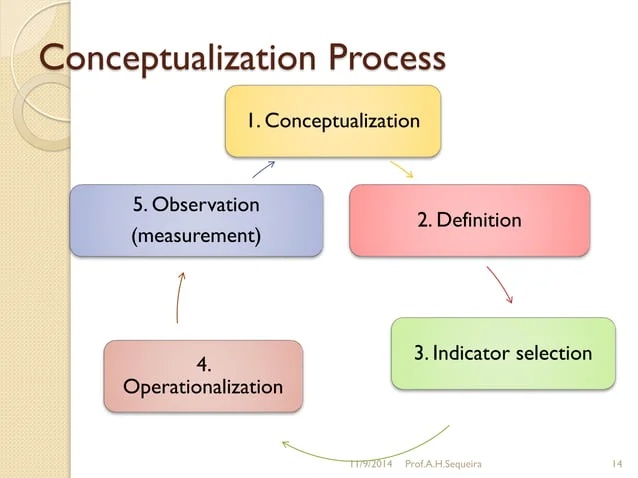 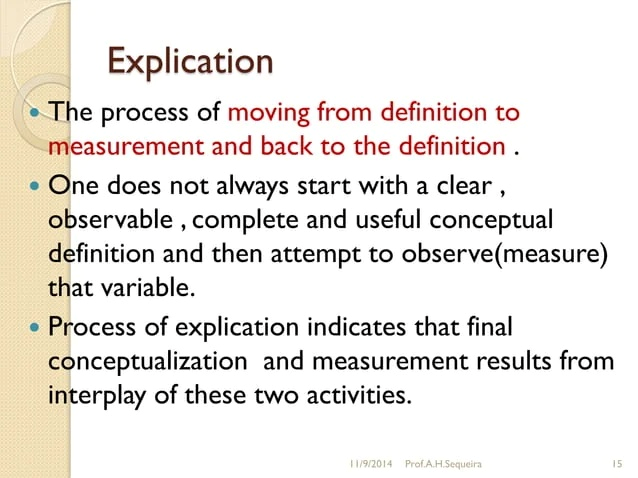 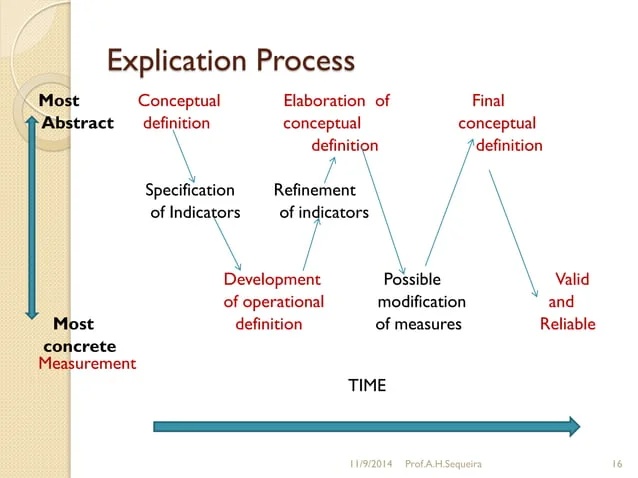 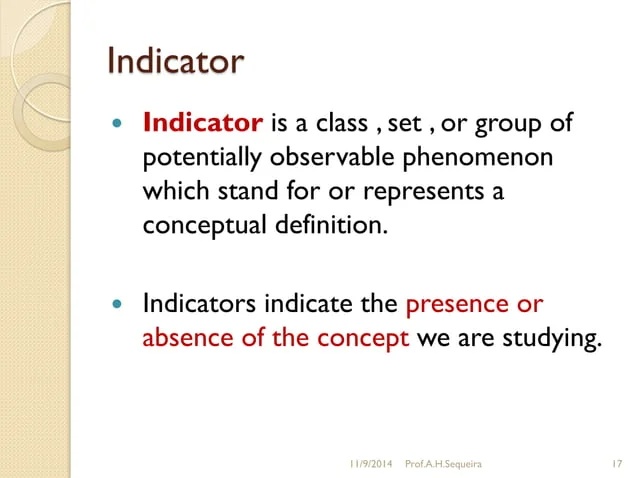 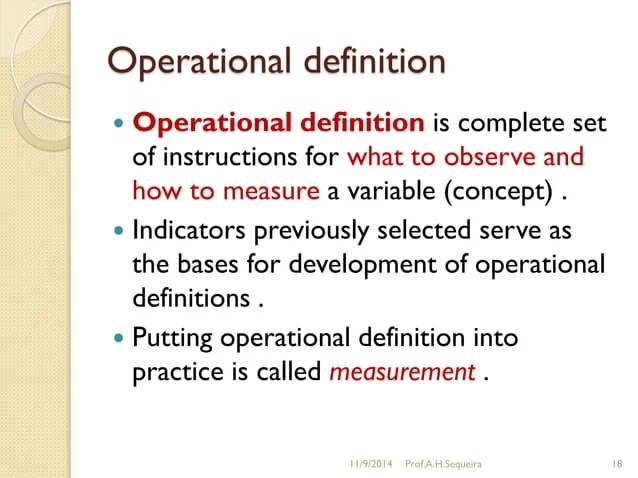 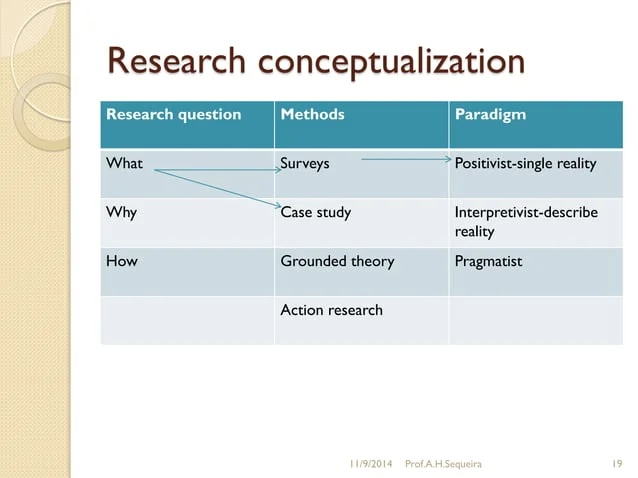 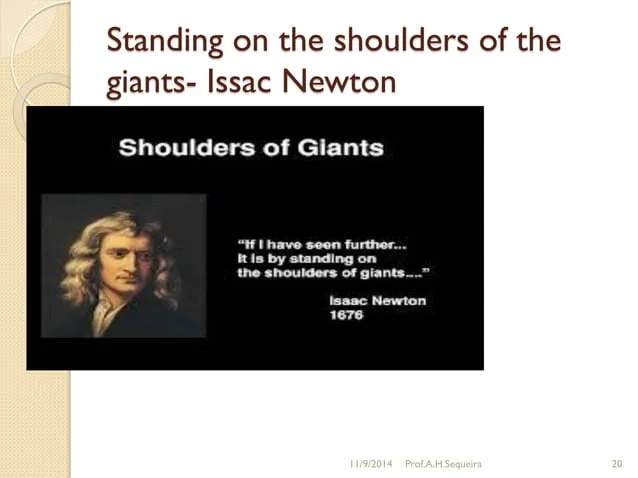 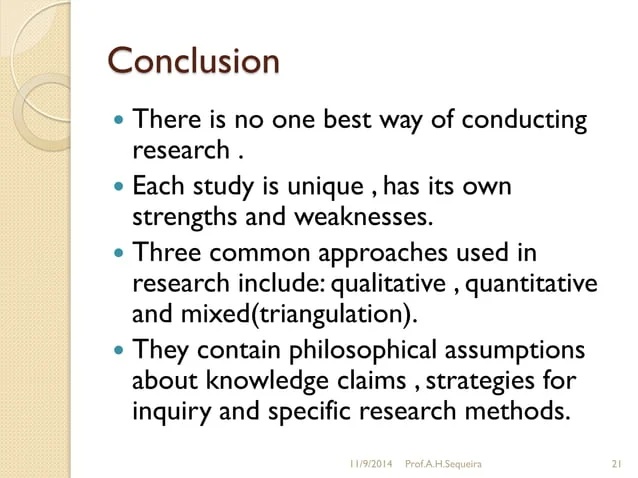 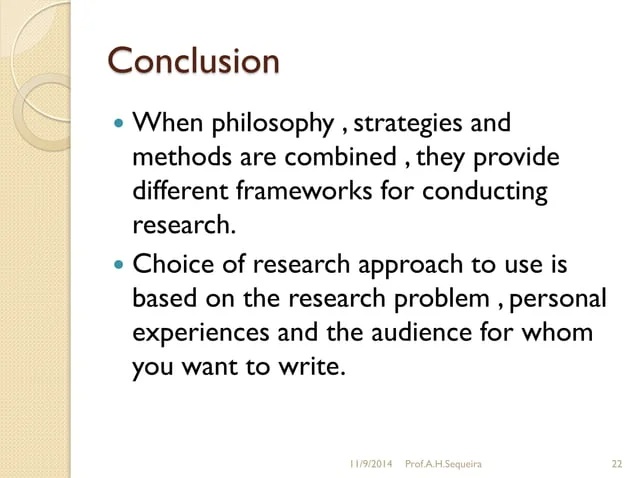 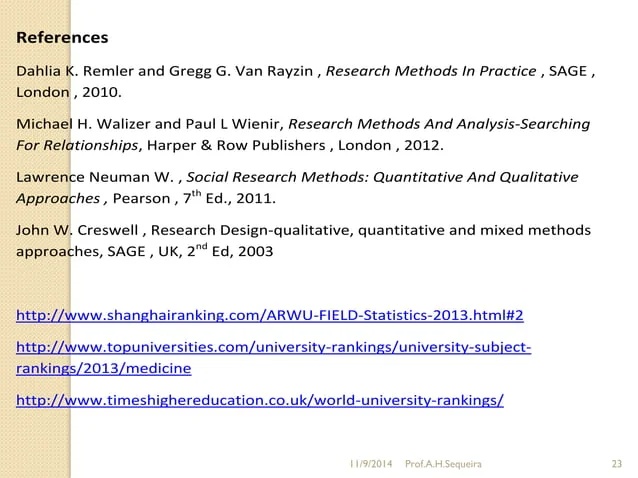 TASK TO DO:
FRAME THE DESIGN OF YOUR RESEARCH USING THE STRUCTURE
THANK YOU FOR YOUR ATTENTION